Oshpaz.Tayyorladi: Muradova Noila Muxirboyevna.
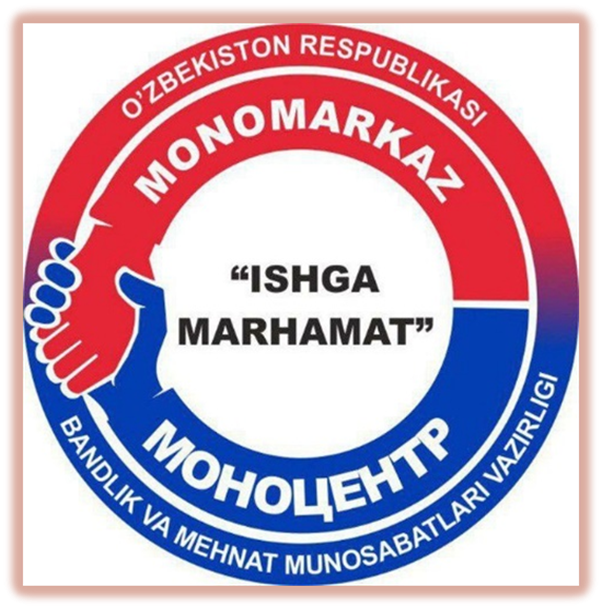 Mavzu: Bolalar o’spirinlarning yoshiga ko’ra xususiyatlari va ovqatlanish normalari.
Reja:
1. Bolalar o’spirinlarning yoshiga ko’ra xususiyatlari va ovqatlanish normalari.
2. To'g'ri ovqatlanish
1. Bolalar o’spirinlarning yoshiga ko’ra xususiyatlari va ovqatlanish normalari.
Ratsional ovqatlanishni tashkil etishning asosiy printsiplari ularning barcha yoshdagi odamlar uchun ahamiyatini saqlab qoladi. Barcha almashtiriladigan va ajralmas oziq-ovqat omillari uchun muvozanatli ovqatlanish. Mashinalarning maksimal xilma-xilligi, bu uning balansini ta'minlashning asosiy shartidir.Oziq-ovqatlanishning yuqori lazzati va yuqori lazzatlanishini ta'minlaydigan mahsulot va idishlarni texnologik va oshpazlik bilan ishlov berish.Bolalarning individual xususiyatlarini hisobga olish.Oziqlanish xavfsizligini ta'minlash, shu jumladan oziq-ovqat holatini, oziq-ovqat holatini, ularni tashish, saqlash, tayyorlash, tayyorlash va idishlarga rioya qilishni ta'minlash.Biroq, o'spirinlarning ovqatlanishini tashkil etish, maktab o'quvchilari 10-17 yoshda bolalarning tanasidagi barcha o'zgarishlarni hisobga olgan holda o'z xususiyatlariga ega. Ushbu davrda quyidagi fikrlarga alohida e'tibor berilishi kerak:
Maktabning kuchi rejimi o'z davrining jadvaliga bevosita bog'liq. Ko'pincha o'spirinlar maktabda o'tkazadilar. Shu munosabat bilan aqliy yuklarning va dam olish kunlarining alternativasini hisobga olish kerak. Muhim aqliy yuklar davrida oziq-ovqat fraktsiya bo'lishi kerak va osonlikcha demontaj qilindi. Ratsionning zich qismi, qoniqarli tushlik, oqsillar va yog'larni etkazib berish va uzoq vaqt davomida ta'til qilish davrida uzaytirish kerak.
Birinchi va ikkinchi smenada o'qish paytida maktab o'quvchilarining ovqatlanish rejimlari.
Birinchi smenada
* 7.30 - 8.00 Uyda nonushta
* 10.00 - 11.00 maktabda issiq nonushta
* 12.00 - 13.00 Home yoki maktabda tushlik
* 19.00 - 19.30 Kechki ovqat uyi
Ikkinchi smenada
* 8.00 - 8.30 Uyda nonushta
* 12.30 - 13.00 uyda tushlik (maktabga ketishdan oldin)
* 16.00 - 16.30 issiq ovqat
* 19.30 - 20.00 kechki ovqat uyi
Maktablarda oziq-ovqat tashkil etishda asosiy biologik talablar yodda tutish kerak:
1. Maktab parhezi nonushta va tushlikdan iborat bo'lishi va kunlik oqsillar, yog ', vitaminlar, vitaminlar, vitaminlar, nonushta, nonushta va tushlik qilish kerak Tavsiya etilgan kunlik fiziologik fiziologik norma ehtiyojlari uchun 55-60% ni tashkil qiling.
2. Ratsions ularda taqsimlanishi kerak energiya qiymati, oqsil miqdori, yog'lar va boshqalar. Yoshiga qarab.
To'g'ri ovqatlanish
Tananing rivojlanishining har bir bosqichida katta rol o'ynaydi. Oziqlanishning fiziologik ma'nosi: ozuqaviy moddalar va vitaminli taomlarni tanlash, tananing ajralmas qutbli moddalar bilan ta'minlashning eng aniq. "Oziq-ovqat" masalasi kuniga bir necha marta har bir kishiga tegishli va sog'liqni saqlash holatiga muntazam ta'sir ko'rsatganiga qaramay, bu haqda qo'shimcha e'tibor bermayapti. Maktab dasturi va o'rta ta'limning ta'lim darajasi sog'lom ovqatlanish tamoyillarini eslatmaydi. "Oziq-ovqat tashkil etish" va pedagogik o'quv yurtlarida o'qitilmaydi.